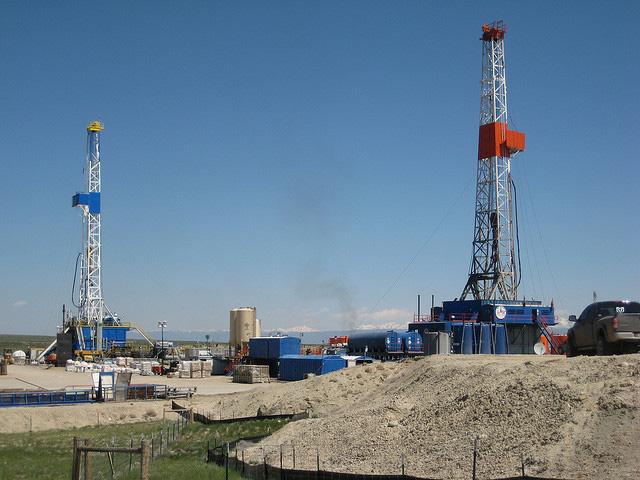 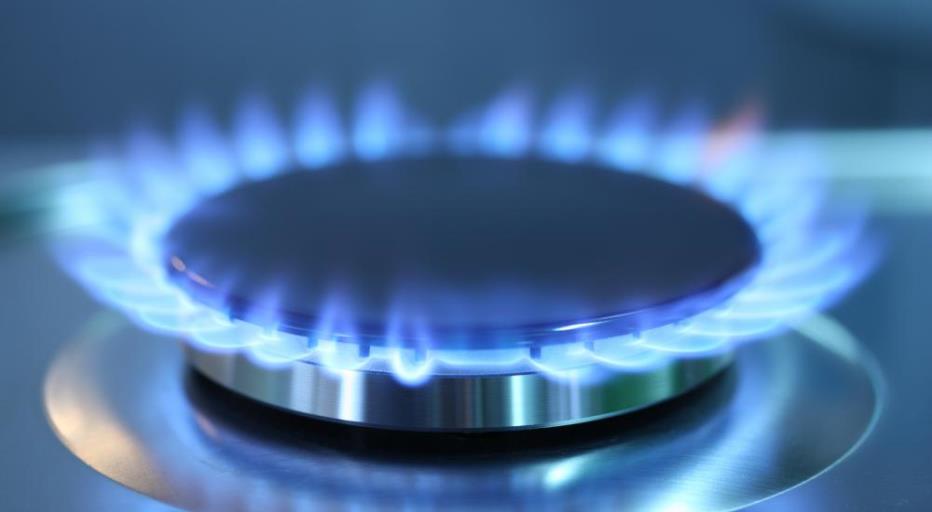 Best Management Practices
for Oil and Gas Development &
Comparative Water Quality Database of Regulations relating to Shale Oil and Gas


Managing Oil and Gas Development in Mississippi

March 28, 2014
Matt Samelson
Getches-Wilkinson Center for Natural Resources, Energy and the Environment, University of Colorado Law School
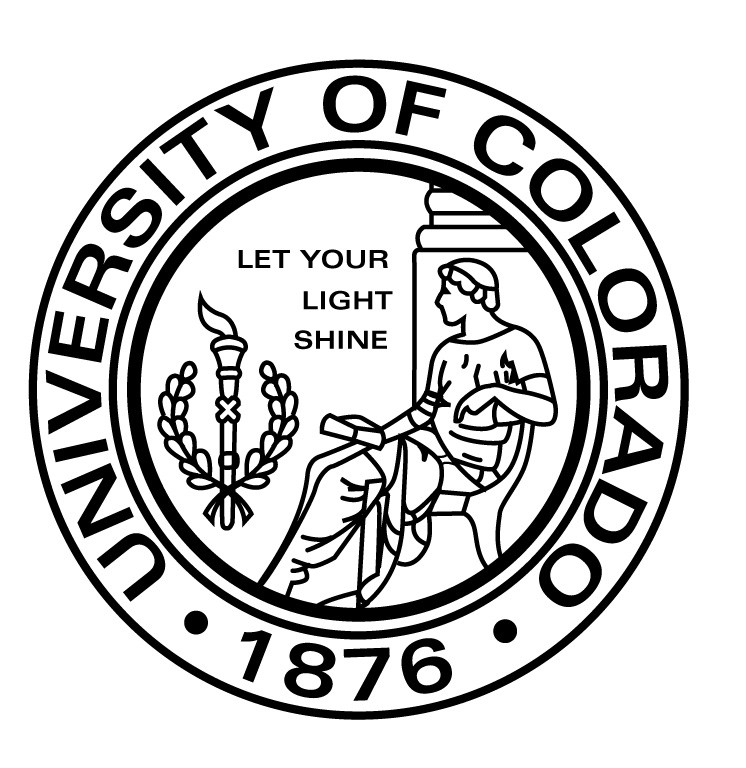 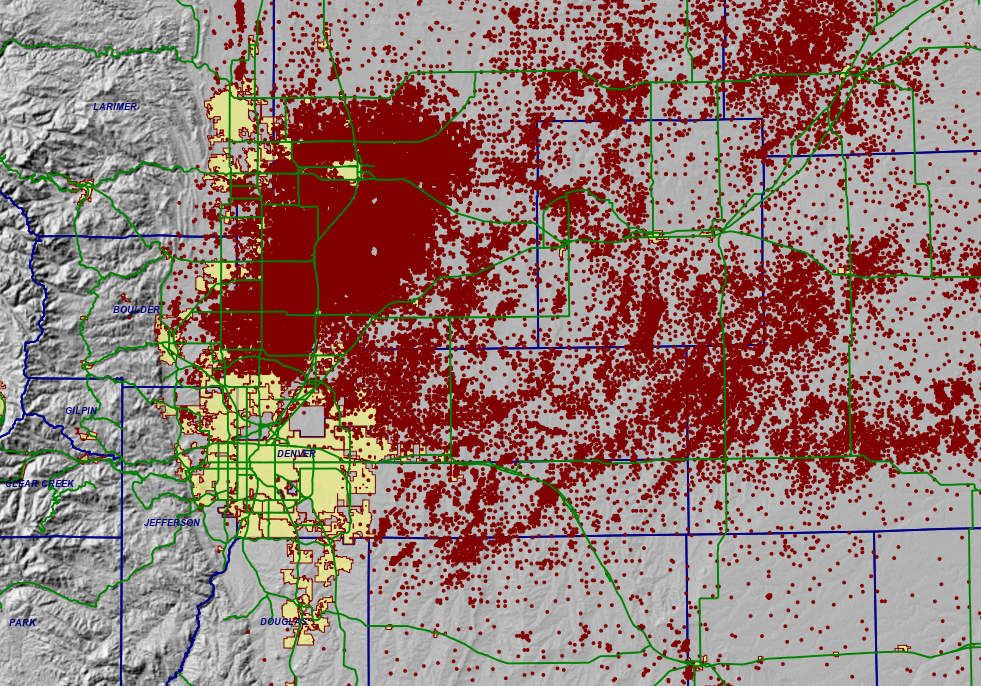 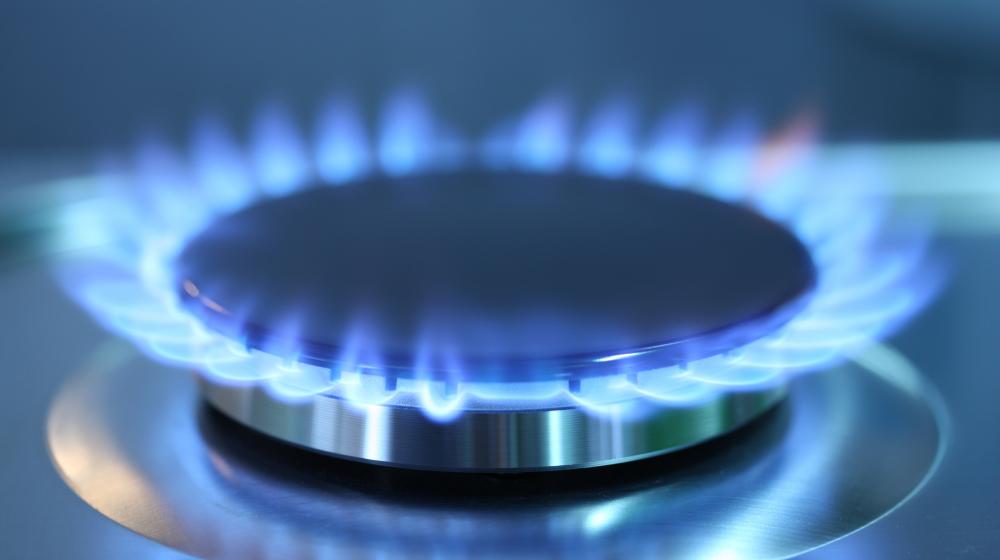 Context
Estimate U.S., Russia, and Saudi Arabia Petroleum and Natural Gas Production
[Speaker Notes: October 4, 2013

The U.S. Energy Information Administration estimates that the United States will be the world's top producer of petroleum and natural gas hydrocarbons in 2013, surpassing Russia and Saudi Arabia. For the United States and Russia, total petroleum and natural gas hydrocarbon production, in energy content terms, is almost evenly split between petroleum and natural gas. Saudi Arabia's production, on the other hand, heavily favors petroleum.]
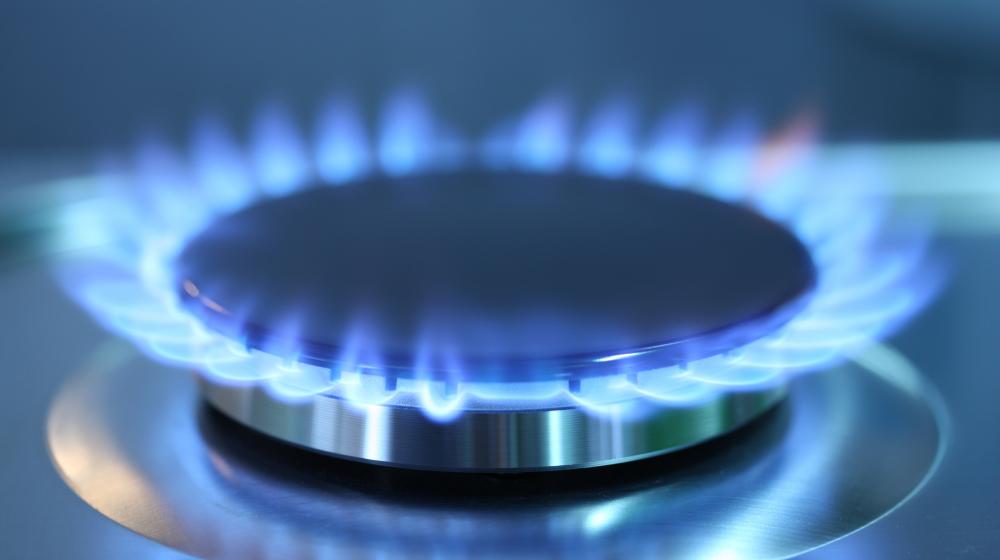 Context
“For years, environmentalists and the gas drilling industry have been in a pitched battle over the possible health implications of hydro fracking. But to a great extent, the debate — as well as the emerging lawsuits and the various proposed regulations in numerous states — has been hampered by a shortage of science.”
Drilling for Certainty: The Latest in Fracking Health Studies. ProPublica, March 5, 2014
[Speaker Notes: In 2011, when ProPublica first reported on public health and hydraulic fracturing/drilling operations, only a handful of health studies had been published.  Three years later, the science is far from settled, but there is a growing body of research to consider.

However, a long-term systematic study of the adverse effects of gas drilling on communities has yet to be undertaken. 

“The public health sector has been absent from this debate,” said Nadia Steinzor, a researcher on the Oil and Gas Accountability Project at the environmental nonprofit, Earthworks.]
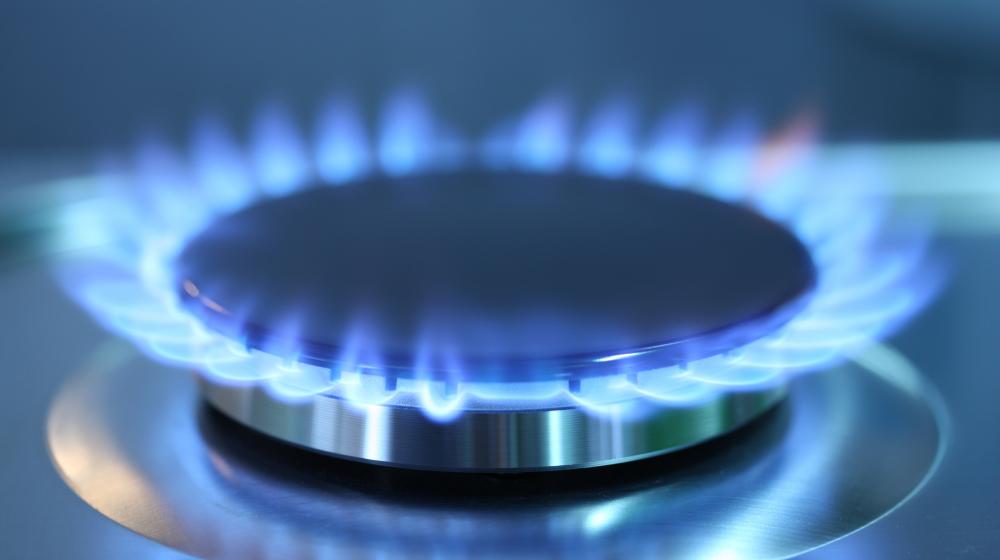 Context
“Despite broad public concern, no comprehensive population-based studies of the public health effects of unconventional natural gas operations exist.”

“Potential Public Health Hazards, Exposures and Health Effects from Unconventional Natural Gas Development”
Environmental Science & Technology, Feb. 24, 2014 
John L. Adgate, Bernard D. Goldstein, and Lisa M. McKenzie
[Speaker Notes: Potential Public Health Hazards, Exposures and Health Effects from Unconventional Natural Gas Development
Environmental Science and Technology journal
Feb. 24, 2014
John L. Adgate, Bernard D. Goldstein, and Lisa M. McKenzie
 
The rapid increase in unconventional natural gas development in the United States during the past decade has brought wells and related infrastructure closer to population centers. For communities near development and production sites the major stressors are air pollutants, ground and surface water contamination, truck traffic and noise pollution, accidents and malfunctions, and psychosocial stress associated with community change. Despite broad public concern, no comprehensive population-based studies of the public health effects of unconventional natural gas operations exist. Major uncertainties are the unknown frequency and duration of human exposure, future extent of development, potential emission control and mitigation strategies, and a paucity of baseline data to enable substantive before and after comparisons for affected populations and environmental media. 
 
John and Lisa are from the University of Colorado School of Public Health
Bernard is with the Graduate School of Public Health at the University of Pittsburgh]
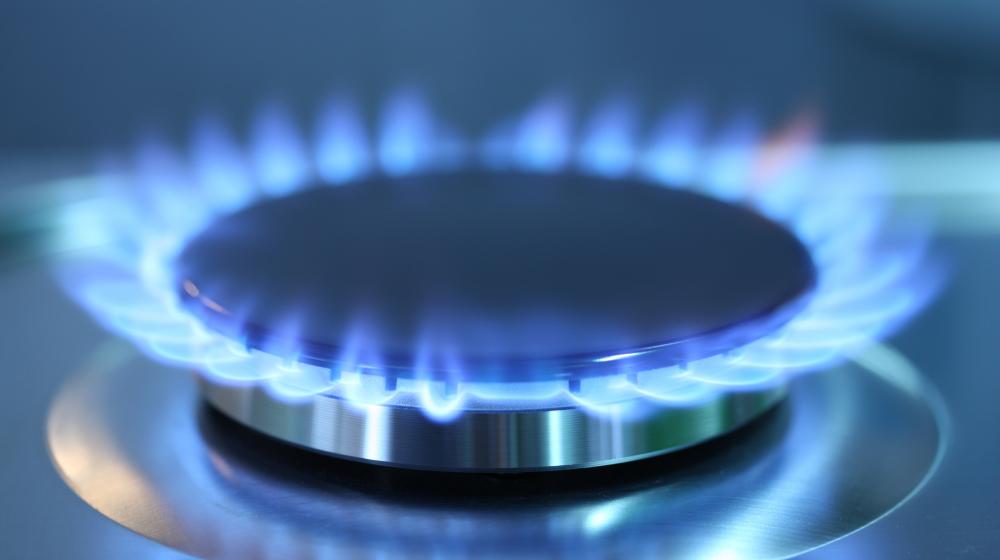 Public Perception
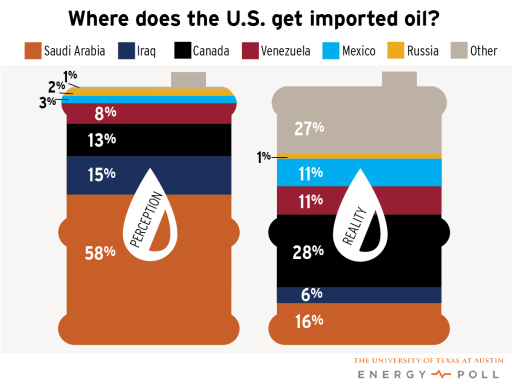 [Speaker Notes: The University of Texas at Austin’s Energy Poll group conducts energy surveys twice a year. The survey of consumer perspectives on energy, conducted Sept. 5–23, 2013, with 2114 respondents 
18% Northeast (CT, MA, ME, NH, NJ, NY, PA, RI, VT)
22% Midwest (IA, IL, IN, KS, MI, MN, MO, ND, NE, OH, SD, WI)
37% South (AL, AR, DC, DE, FL, GA, KY, LA MD, MS, NC, OK, SC, TN, TX, VA, WV)
23% West (AK, AZ, CA, CO, HI, ID, MT, NM, NV, OR, UT, WA, WY)

Americans fare poorly when it comes to general energy literacy. Fifty-eight percent think that the nation’s largest foreign supplier of oil is Saudi Arabia, while just 13 percent chose the correct answer, Canada. Thirty-one percent say they are knowledgeable about how energy is produced, delivered and used, but less than half (46 percent) of this group correctly chose Canada as our largest foreign supplier of oil. Responses also varied widely by gender, with 44 percent of men and 20 percent of women describing themselves as knowledgeable about energy.]
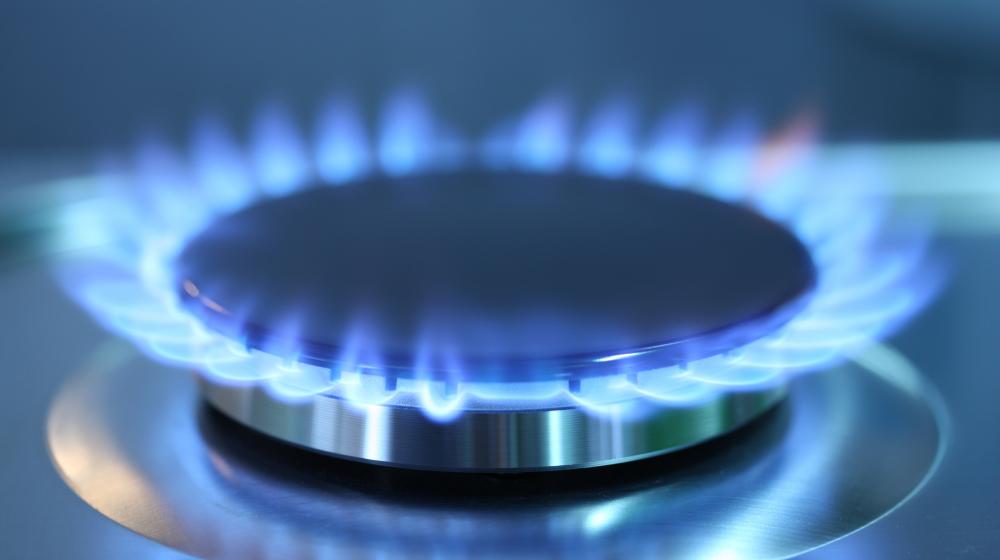 Public Perception
Support for the use of hydraulic fracturing by region
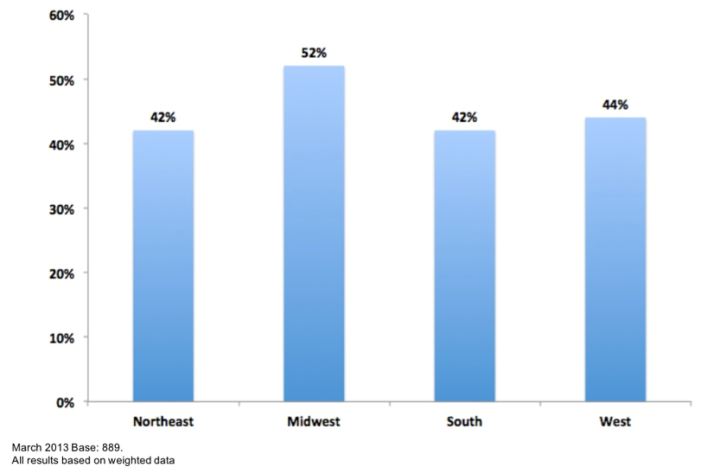 Data represents survey respondents who say they are familiar with the term hydraulic fracturing (42% of total base or 889 out of 2117 individuals).
March 2013
Source: University of Texas at Austin Energy Poll
[Speaker Notes: 2117 Respondents

The survey of consumer perspectives on energy, conducted Sept. 5–23, 2013, shows mixed views on the recent surge in domestic natural gas production, largely made possible by the widespread use of hydraulic fracturing in tandem with horizontal drilling. Among the 40 percent of Americans who say they are familiar with the technology, only 38 percent support hydraulic fracturing, down from 45 percent six months ago.]
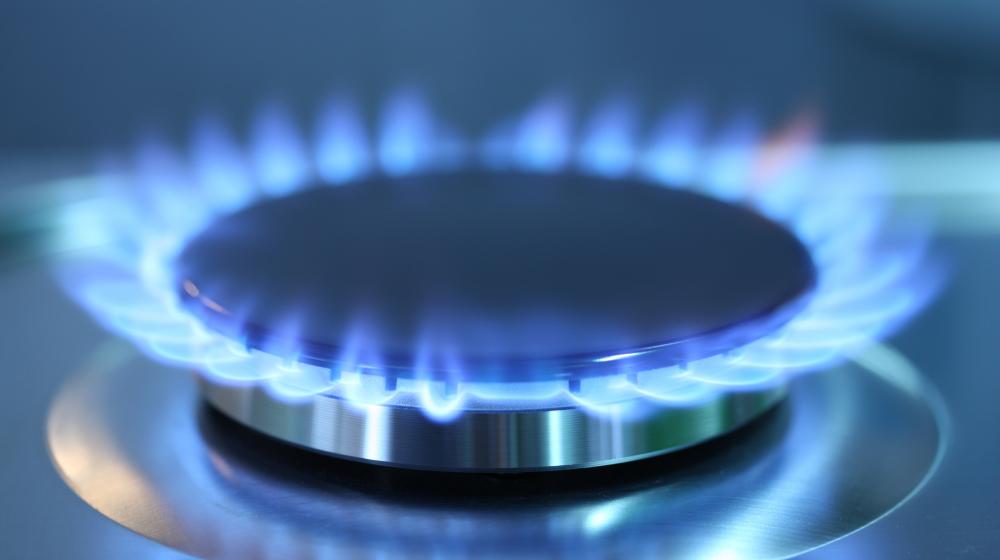 Public Perception
Who do you trust most to provide accurate, impartial information on hydraulic fracturing?
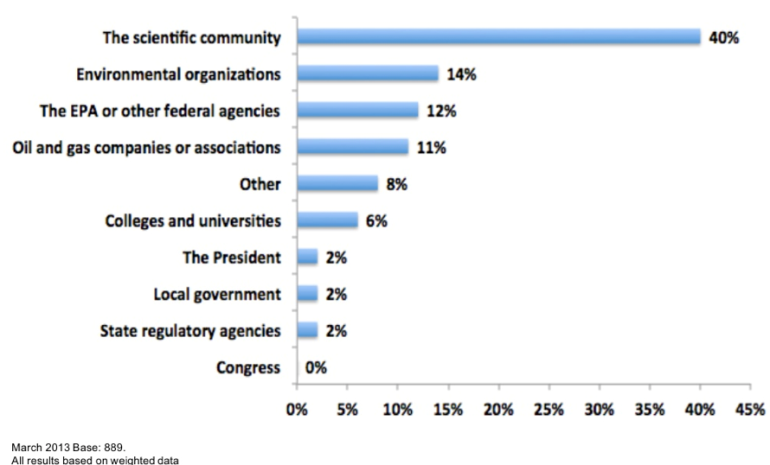 Source: University of Texas at Austin Energy Poll
[Speaker Notes: According to the Energy Poll, people are looking to the scientific community to provide impartial information about hydraulic fracturing.

The middle peddle on the floorboard of your car, or at least the cars, I grew up with, is the brake pedal.  You have communities that are either unaccustomed to oil and gas production or maybe they’re accustomed to it, but not the current pace, looking to tap the brakes.  Communities above the Marcellus in the Northeast, the Niobrara along Colorado’s Front Range, and the Barnett with Dallas and Fort Worth.

Law suits, bans, moratorium,  There are five communities in Colorado along the Front Range that are in close proximity to the Niobrara shale region that have either a voter-approved fracking ban or a moratorium in place.  A tiny percentage of the state’s 50,000 active wells are within these communities.  Nonetheless . . .

But if you look at the indicators such as oil and gas production levels, applications for permits to drill, and numbers of drill rigs, at the risk of prolonging a metaphor, the industry is punching the gas pedal.

So there’s a tension out there.]
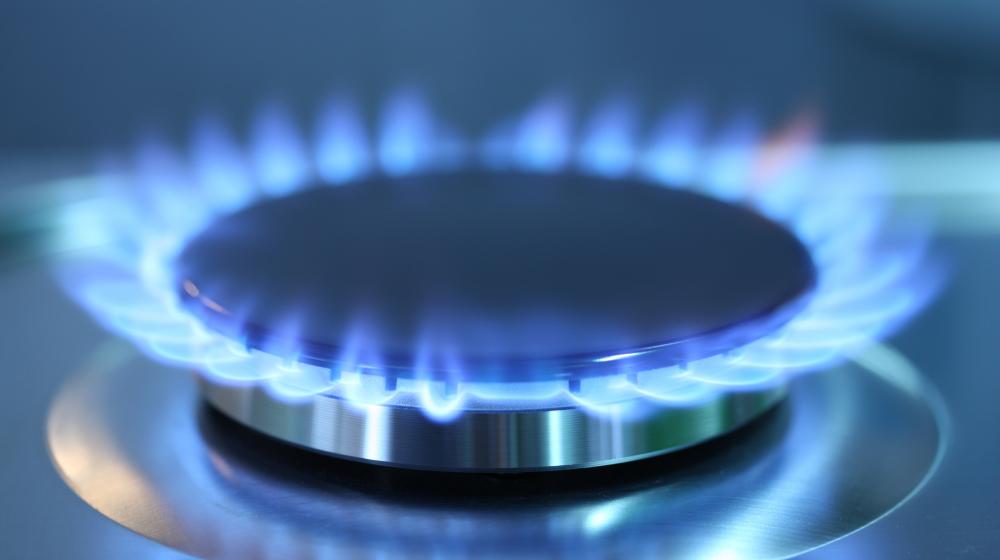 Resources
Intermountain Oil & Gas Best Management Practices project
http://www.oilandgasbmps.org 


LawAtlas Water Quality Database
http://lawatlas.org/oilandgas
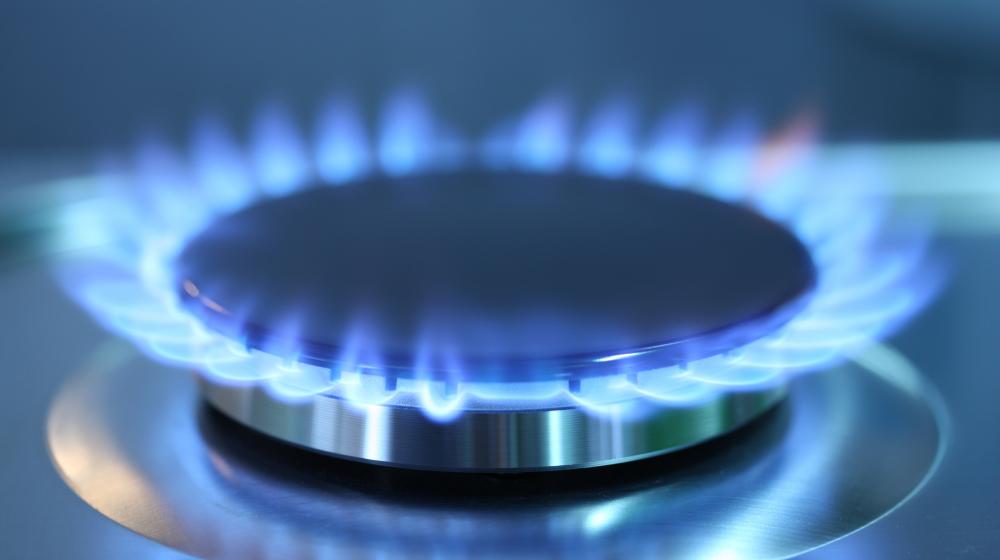 Environmentally Friendly Drilling Systems
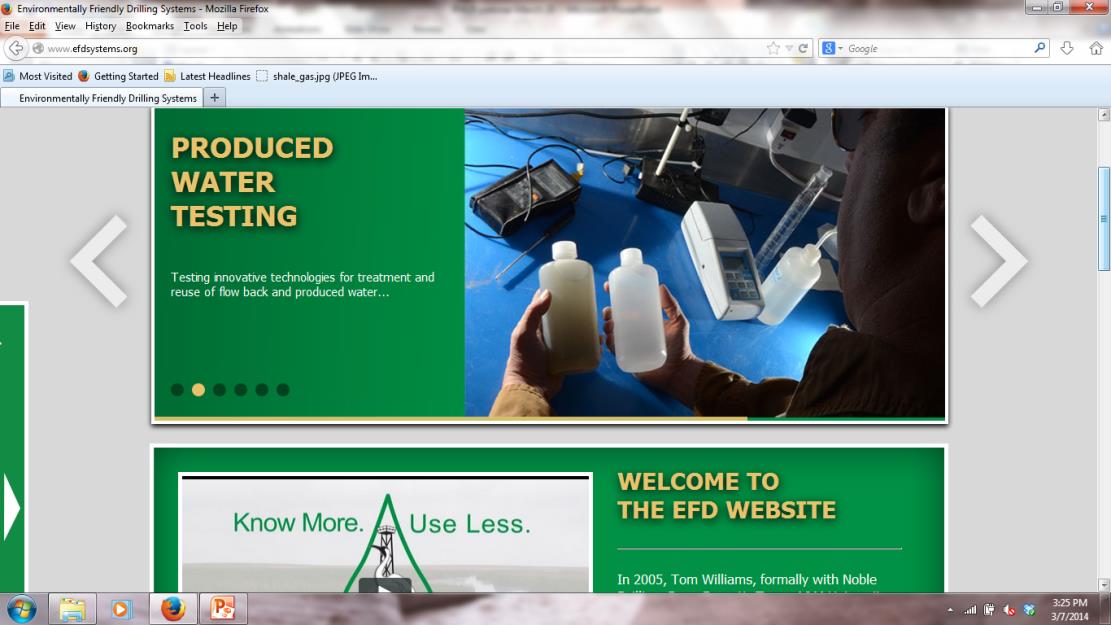 [Speaker Notes: EFD program provides unbiased science and develops solutions to address environmental and societal issues associated with oil and gas development.

Impacts in rural communities in Eagle Ford play

"No other organization in the oil and gas area has ever been able to successfully link this broad spectrum of stakeholders, providing opportunities for communication between groups that normally do not communicate very well.“

RigZone]
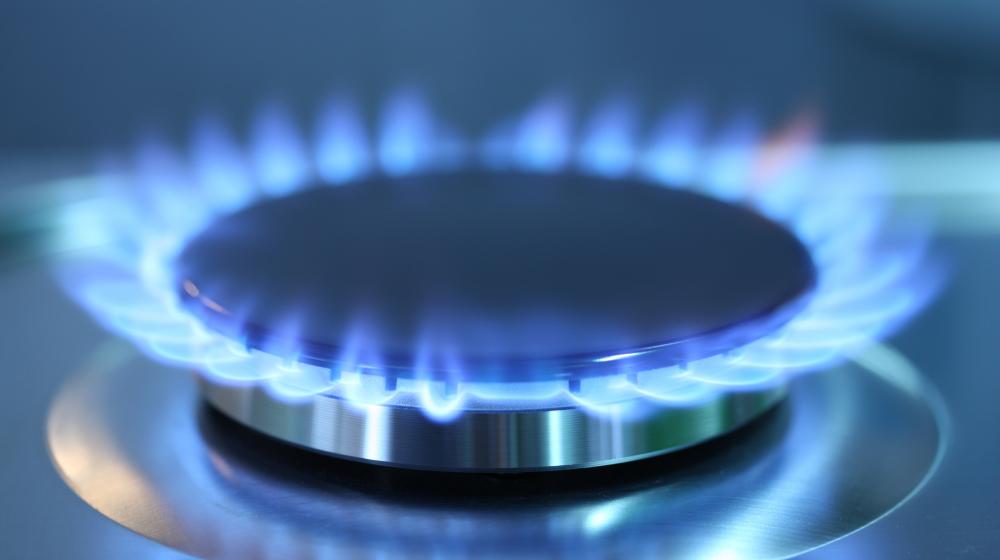 BMP Definitions
Bureau of Land Management / BMP Project

State-of-the-art mitigation measures applied to oil and natural gas drilling and production to help ensure that energy development is conducted in an environmentally responsible manner.

http://www.blm.gov/wo/st/en/prog/energy/oil_and_gas/best_management_practices.html
ble manner.”
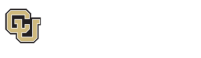 [Speaker Notes: Source: definition from BLM website. http://www.blm.gov/wo/st/en/prog/energy/oil_and_gas/best_management_practices.html]
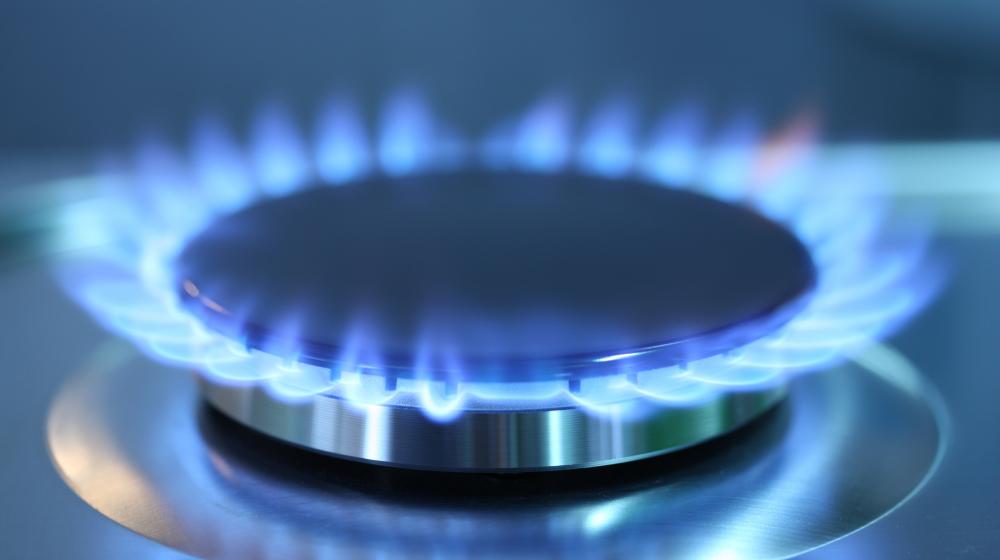 Best Management Practices for Oil and Gas Development
Intermountain Oil and Gas BMP Project – www.oilandgasbmps.org
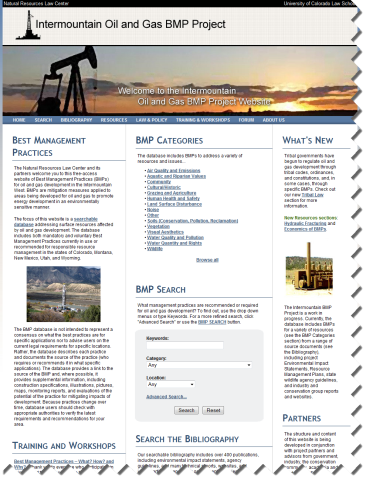 Project Objectives
Create a free, online database documenting BMPs for responsible oil and gas development in the Intermountain West
Provide BMPs and other resource information to a wide audience, including industry, community, government, and environmental advocates
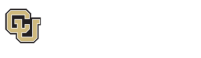 [Speaker Notes: The focus of this website is a searchable database addressing surface resources affected by oil and gas development. The database includes both mandatory and voluntary Best Management Practices currently in use or recommended for responsible resource management in the states of Colorado, Montana, New Mexico, Utah, and Wyoming.

The BMP database includes the following categories: air quality and emissions, aquatic and riparian values, community, cultural/historic, grazing & agriculture, human health & safety, land surface disturbance, noise, soils (conservation, pollutions, reclamation), vegetation, visual aesthetics, water quality and pollution, water quantity and rights, and wildlife.]
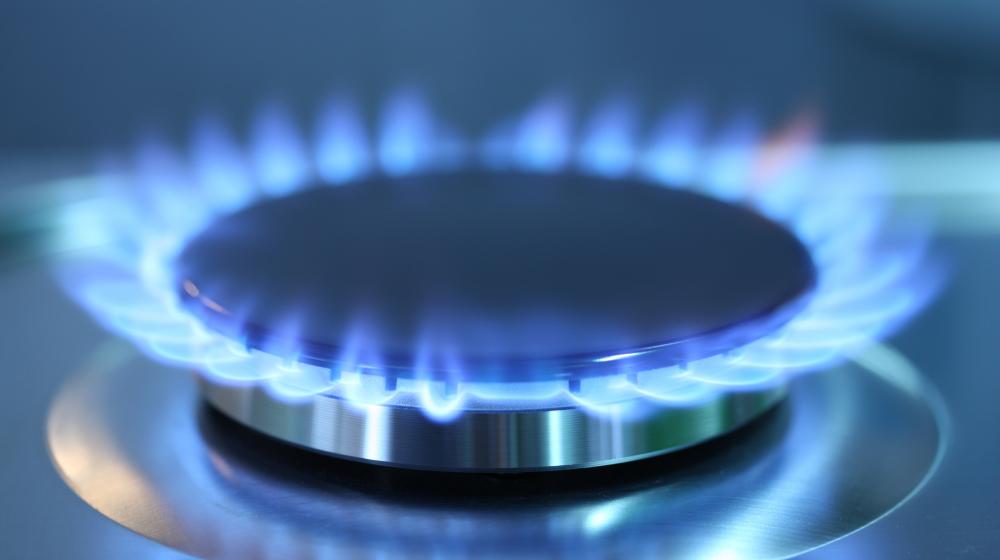 Intermountain Oil & Gas BMP Project
Geographic Scope
CO, MT, NM, UT, WY
Beyond the Region
Website Background Materials
Resource Pages
Law and Policy    
    (Federal, state, local, tribes)
 Database and Bibliography
Voluntary practices
Required practices
Research Services
Workshops
Project Components
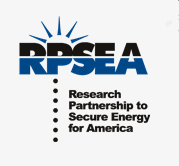 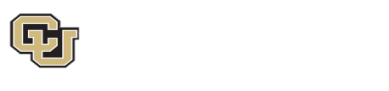 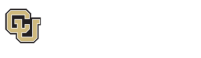 Intermountain Oil & Gas BMP Project
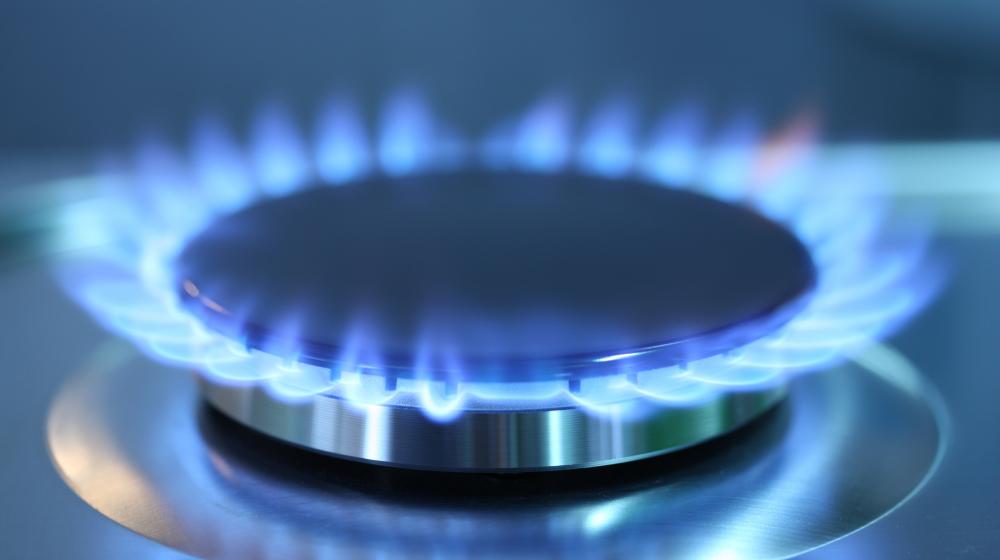 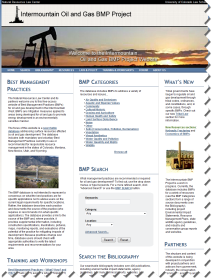 Project Results
The database contains 8,500 BMPs, from nearly 500 source documents in categories such as Wildlife, Water, Air, Health, Soils, and Vegetation.
Resource and Law & Policy sections provide additional information, such as Hydraulic Fracturing, Economics of BMPs, Reclamation, and laws and policies governing oil and gas development in the Intermountain West
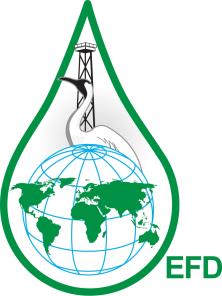 [Speaker Notes: The BMP database includes the following categories: air quality and emissions, aquatic and riparian values, community, cultural/historic, grazing & agriculture, human health & safety, land surface disturbance, noise, soils (conservation, pollutions, reclamation), vegetation, visual aesthetics, water quality and pollution, water quantity and rights, and wildlife.]
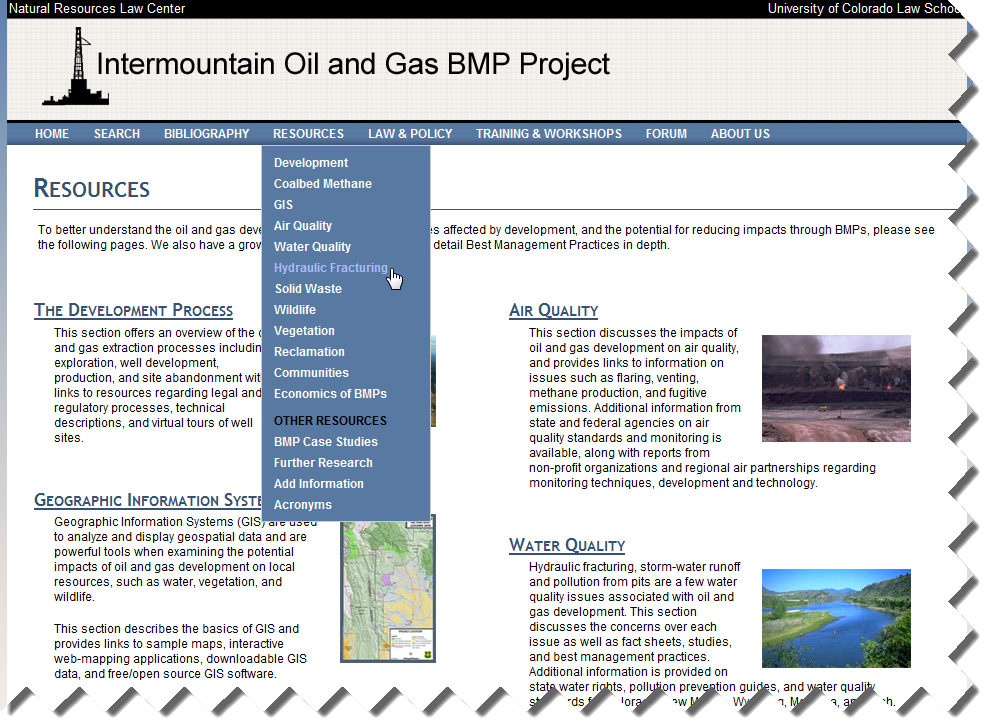 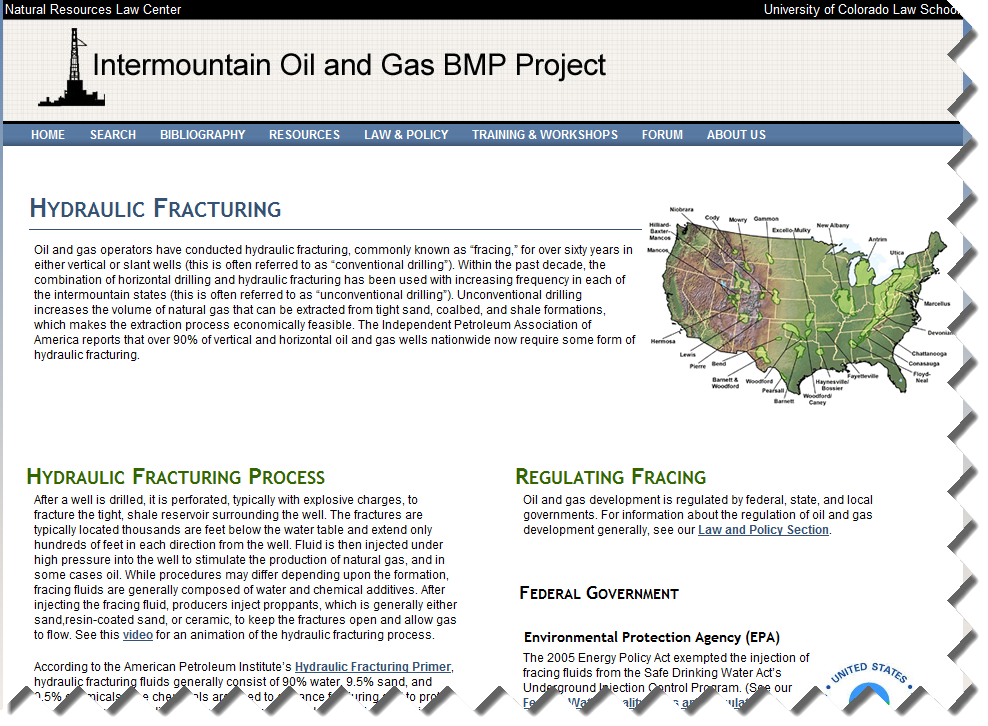 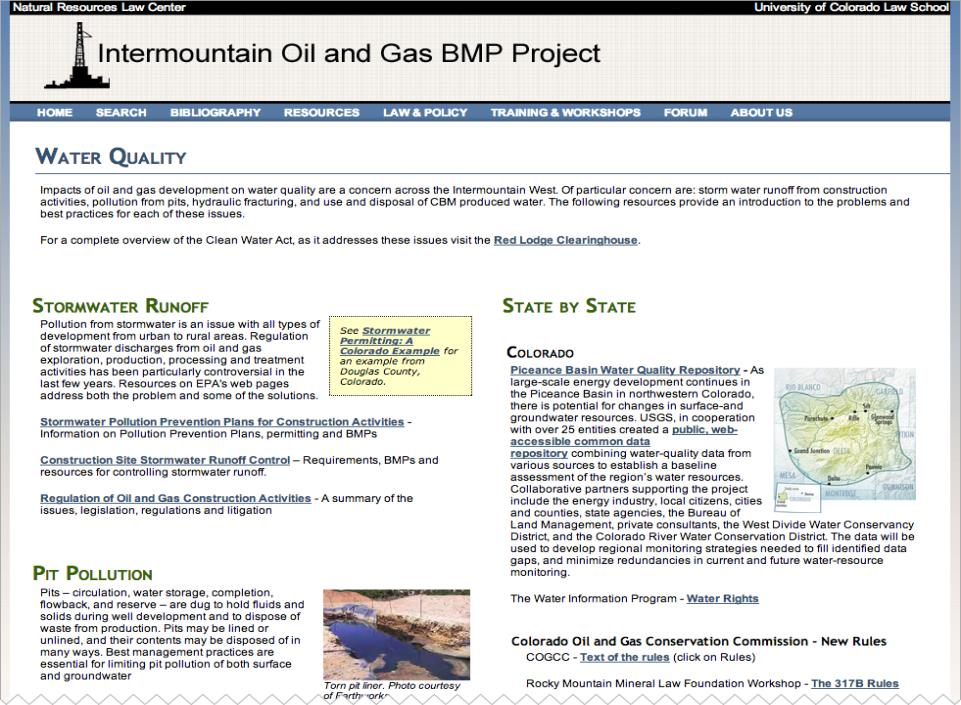 [Speaker Notes: Links to Hydraulic fracturing page
info on CBM]
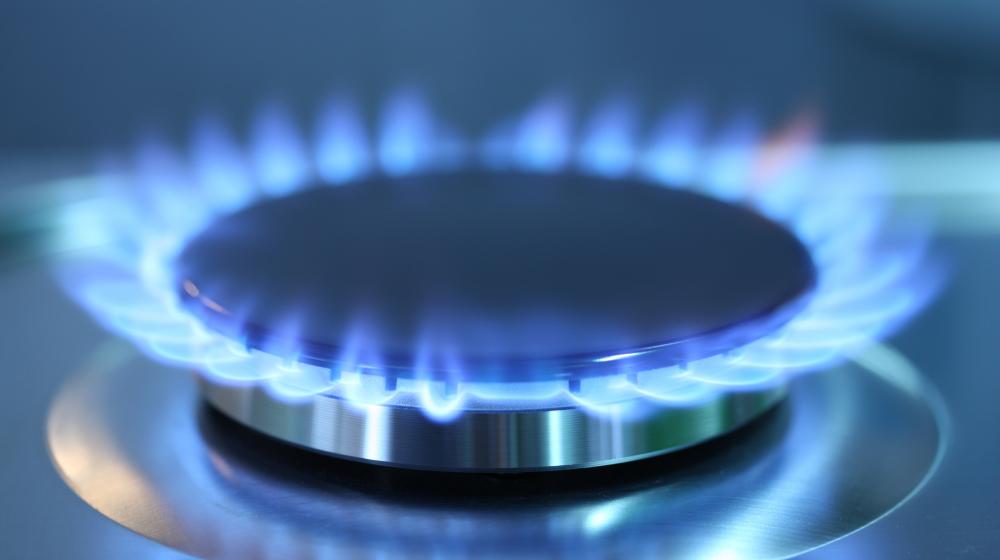 Spills in Colorado 2013
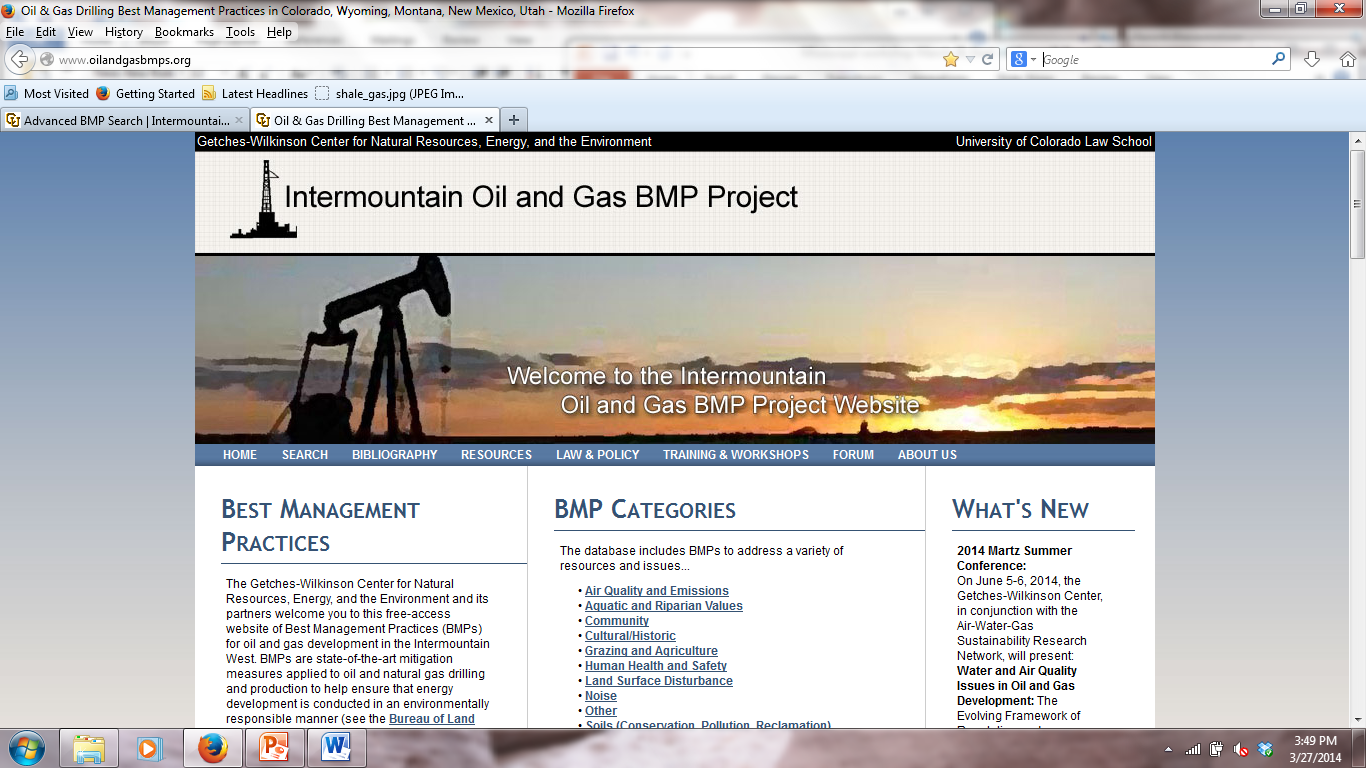 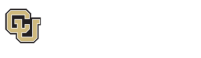 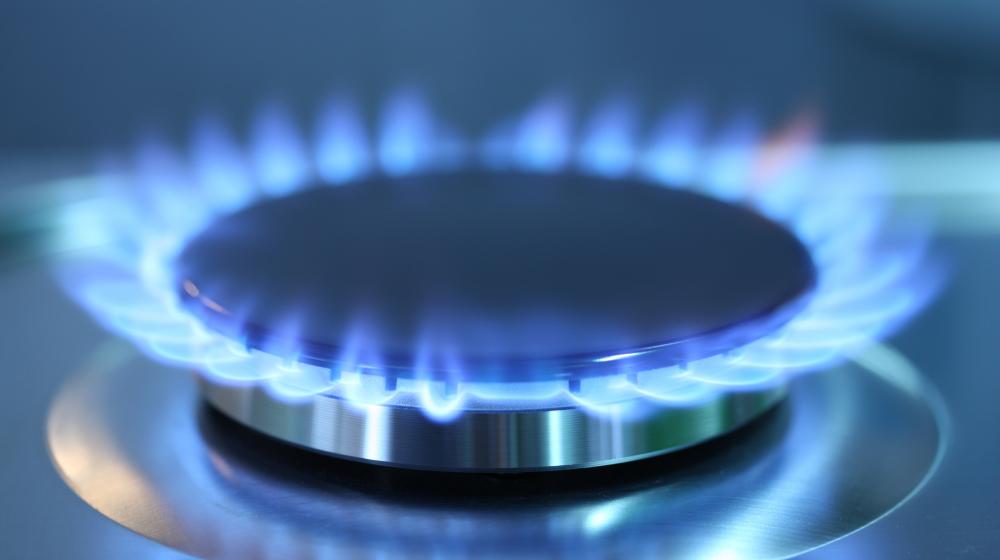 Water Quality Risks
Four potential risks for water resources are identified: 
(1) Stray fugitive gas from formations could leak from improperly constructed gas wells into shallow aquifers; 
(2) Contamination of surface water and shallow groundwater from spills, leaks, and/or the disposal of inadequately treated shale gas wastewater; 
(3) Accumulation of toxic and radioactive elements in soil or stream sediments near disposal or spill sites; & 
(4) Freshwater withdrawals for fracking could stress fresh water availability in water-scarce regions 
 
Environmental Science & Technology – March 7, 2014
ble manner.”
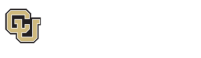 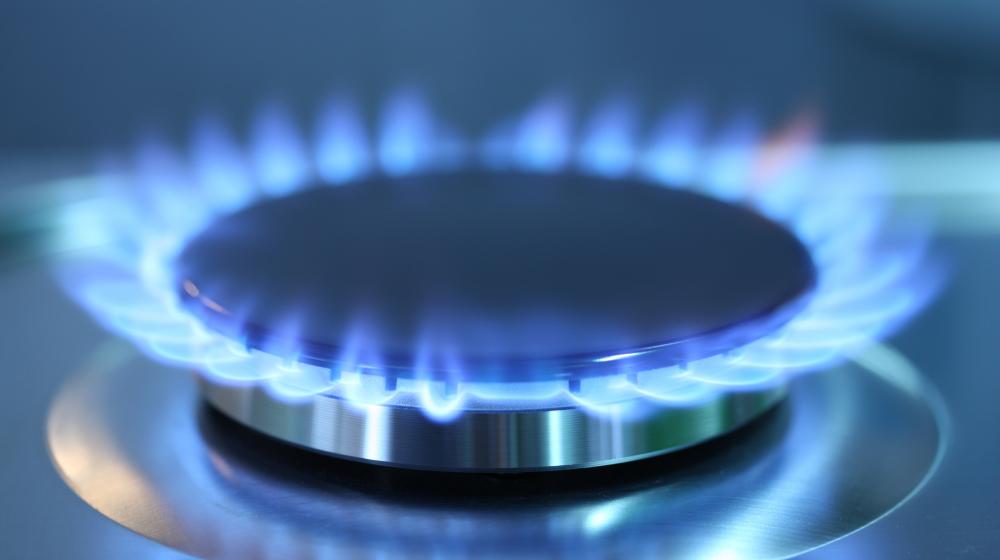 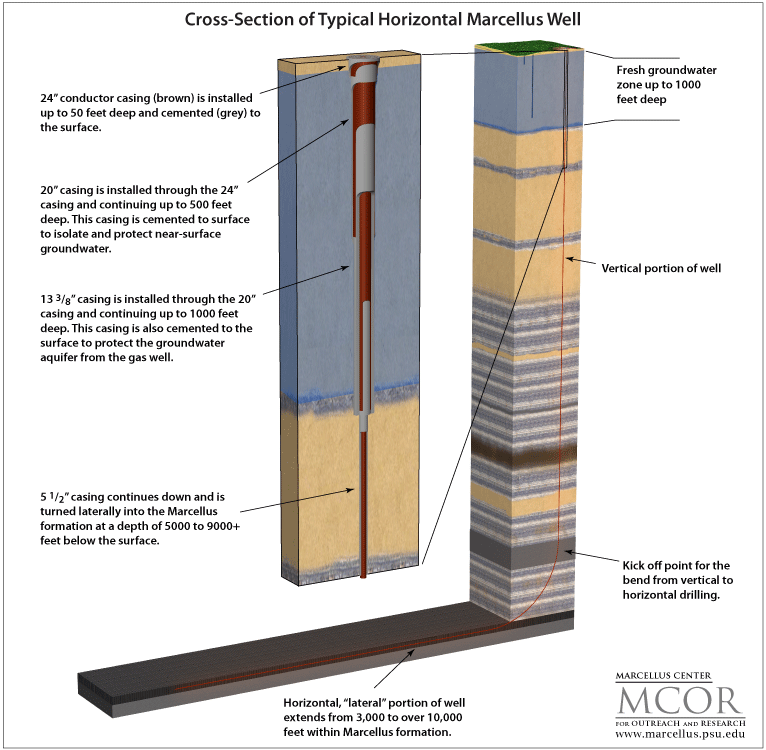 Casing
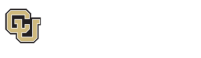 [Speaker Notes: The process involves starting with vertical drilling followed by horizontal drilling. Vertical drilling ranges from 5,000 feet to 9,000 feet below ground depending upon the depth and thickness of the gas reservoir. When the Marcellus Shale is reached, the well is turned, and horizontal drilling occurs for another 3,000 feet to 10,000 feet or more. At various depths, multiple lengths of steel casing are cemented in place to protect surface water, groundwater, or water supply wells from the potential migration of natural gas in the drilled well. These casings also prevent hydrofracing fluids and deep brine water from leaking and adversely impacting water resources.]
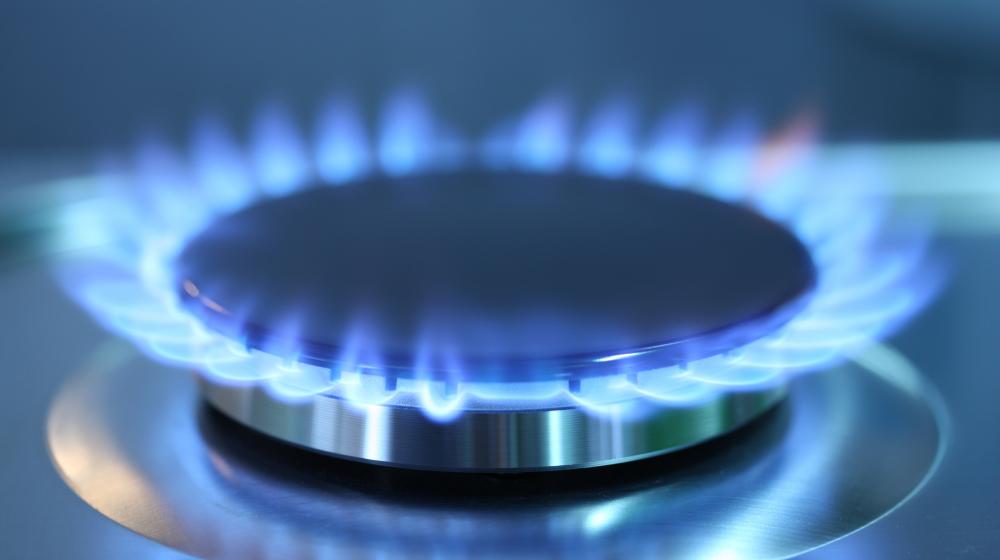 Water Quality
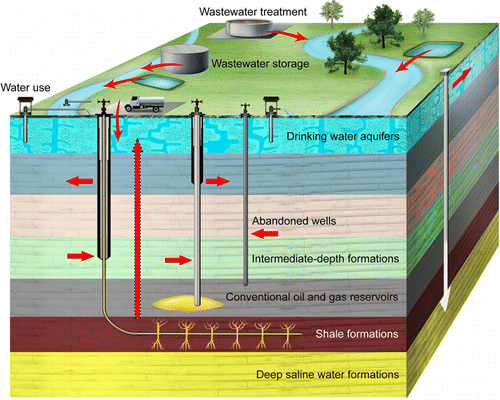 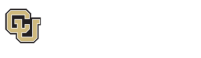 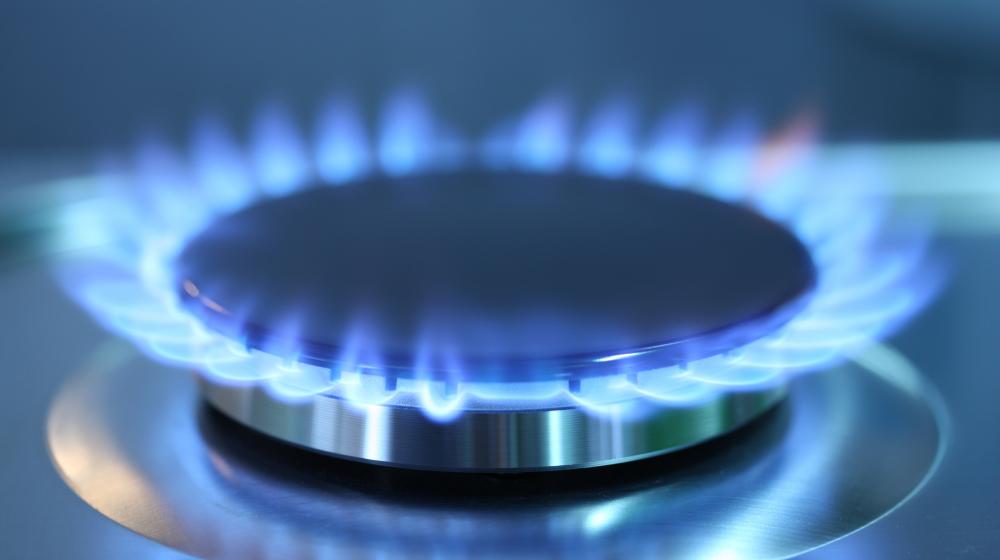 Spills in Colorado 2013
Oil and gas companies reported 495 spills in 2013
136 Spills occurred within 500 feet of surface water
151 Spills occurred less than 50 feet from groundwater
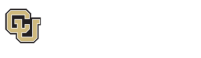 [Speaker Notes: The Toxic Release Tracker is a summary of the Colorado Oil and Gas Commission’s (COGCC) spill database.

Spills/releases of E&P waste or produced fluid exceeding five (5) barrels, including those contained within lined or unlined berms.

Likely there will be more reported in 2014 because of new rule for reporting spills and releases
A. A spills/release of any size that impacts or threatens to impact any waters of the state, a residence or occupied structure, livestock, or public byway; 
B. A spill/release in which one (1) barrel or more of E&P Waste or produced fluids is spilled or released outside of berms or other secondary containment; 
C. A spill/release of five (5) barrels or more regardless of whether the spill/release is completely contained within berms or other secondary containment.]
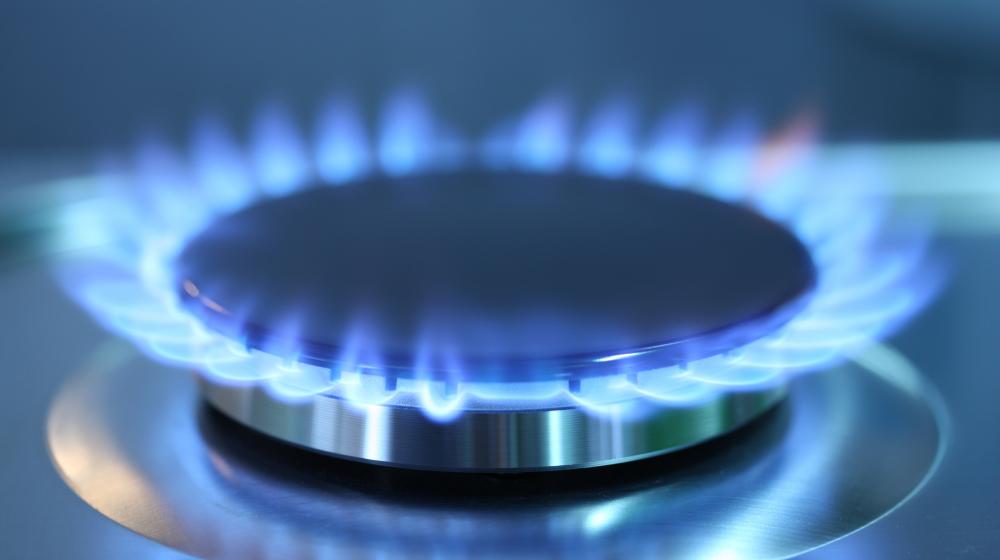 Spills in Colorado 2013
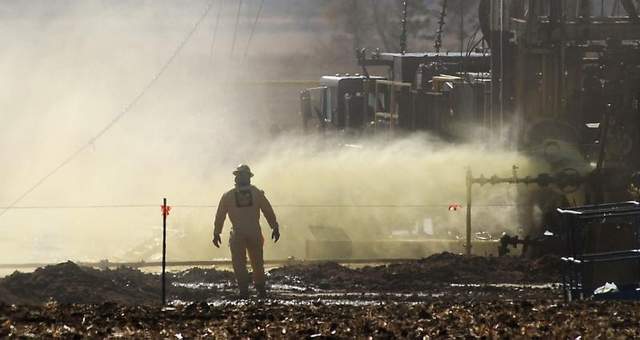 A worker watches oil-laden 'flowback' water spew from the bottom of an oil rig north of Windsor on Feb. 12. / V. Richard Haro/Coloradoan (Fort Collins, Colorado)
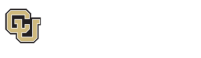 [Speaker Notes: The 30-hour oil well leak on Feb. 11-12 east of Fort Collins was a “blowout” directly related to fracking, state documents show.
The Colorado Oil and Gas Conservation Commission this week released inspector reports from the incident at PDC Energy’s Ochsner 50-441 well, which remains under investigation.
The well head was damaged by falling equipment Feb. 11, causing oil-laden fracking flowback water to spew from the well at a rate of 20 barrels per hour.
“Formation was over-pressured as the well was in a blownout condition from a previous frac,” the COGCC’s Feb. 11 inspection report says.
By an inspector’s Feb. 14 visit to the site, the spill north of Windsor, which totaled 2,350 barrels, had mostly been cleaned.]
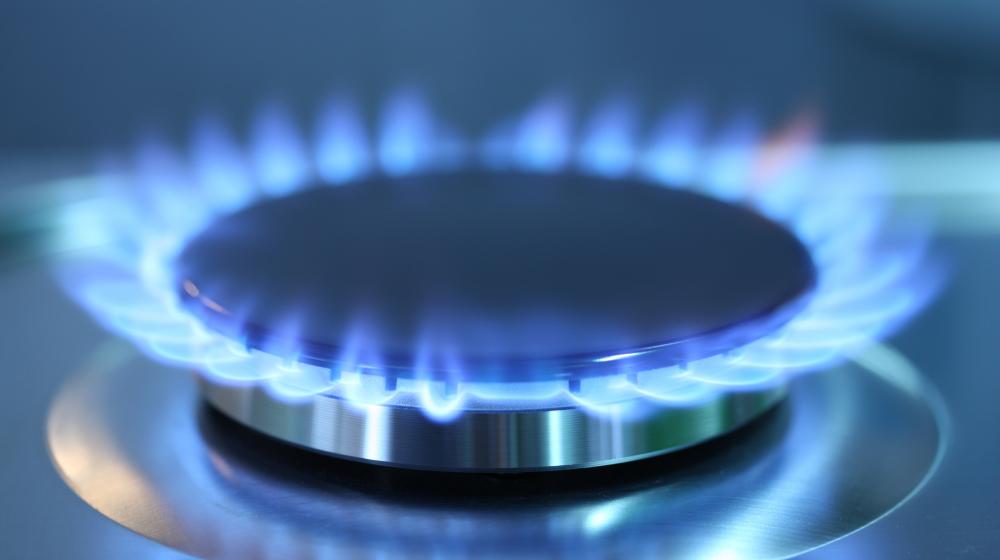 Flood in Colorado 2013
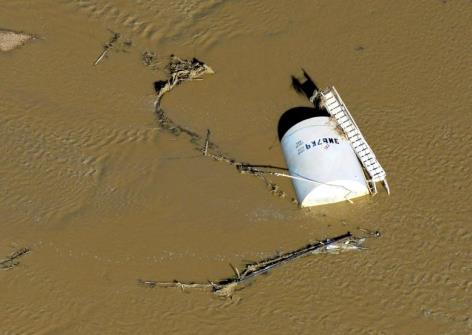 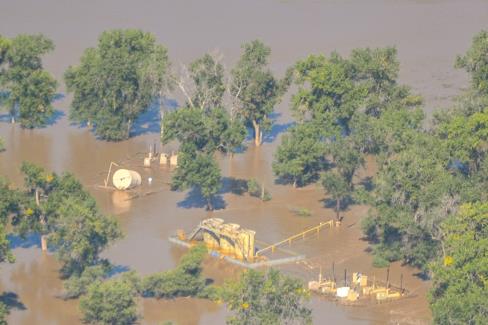 AP Photo/John Wark
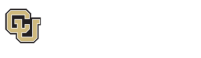 Photo by Jane Pargiter, EcoFlight
[Speaker Notes: In this Sept. 17, 2013 photo, a crude oil storage tank lies on its side in flood water along the South Platte River, in Weld County, Colo. Hundreds of natural gas and oil wells along with pipelines are shut down by flooding, as state and federal inspectors gauge the damage and look for potential contamination from inundated oil fields. (AP Photo/John Wark)

Above: Flooded wells in Weld County, Colorado. Photo by Jane Pargiter, EcoFlight]
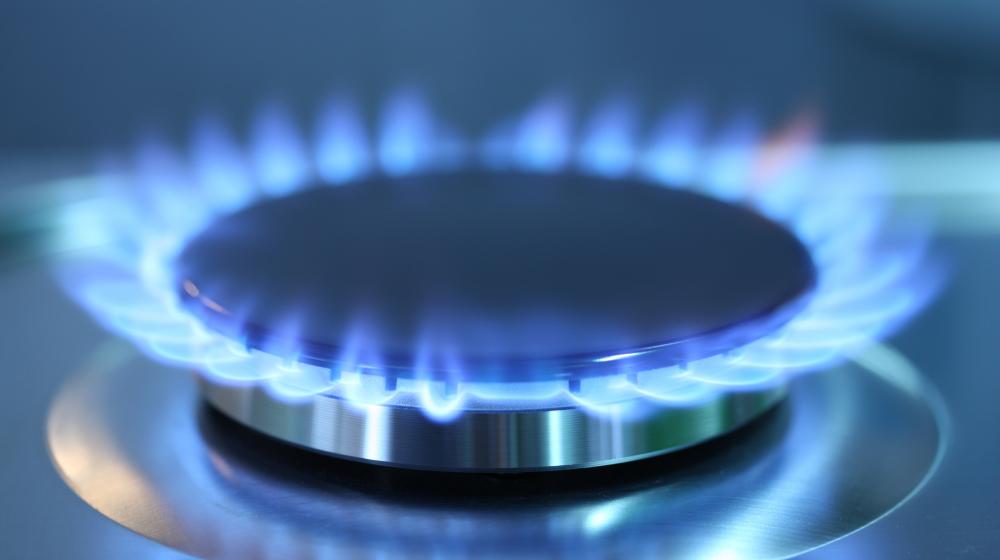 Flood in Colorado 2013
Photo courtesy of  EcoFlight
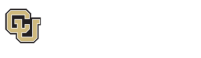 [Speaker Notes: COGCC’s database of oil and gas locations identifies 1614 wells lying within the “flood impact zone” designated by COGCC during its flood response in October 2013. The flood impact zone is the area estimated by COGCC to be where flood waters actually flowed. If areas outside that zone are included, areas also affected by sustained and heavy precipitation, COGCC estimates that more than 2650 wells and associated facilities were affected directly and indirectly by the disaster.
 
The oil and gas industry suffered considerable damage in the September 2013 flood.  Operators report to COGCC that 2658 wells were shut-in in anticipation of the flood waters.
 
Unfortunately, spills of oil and gas materials also occurred in the flood. Oil, condensate and produced water spilled into the environment from equipment hit by debris or upset by flood waters. About 1150 barrels (48,250 gallons) of oil and condensate spilled. More than 1035 barrels (43,478 gallons) of produced water also spilled. The largest single spill of oil or condensate was 323 barrels (13,566 gallons). The largest single spill of produced water was 125 barrels (5250 gallons).]
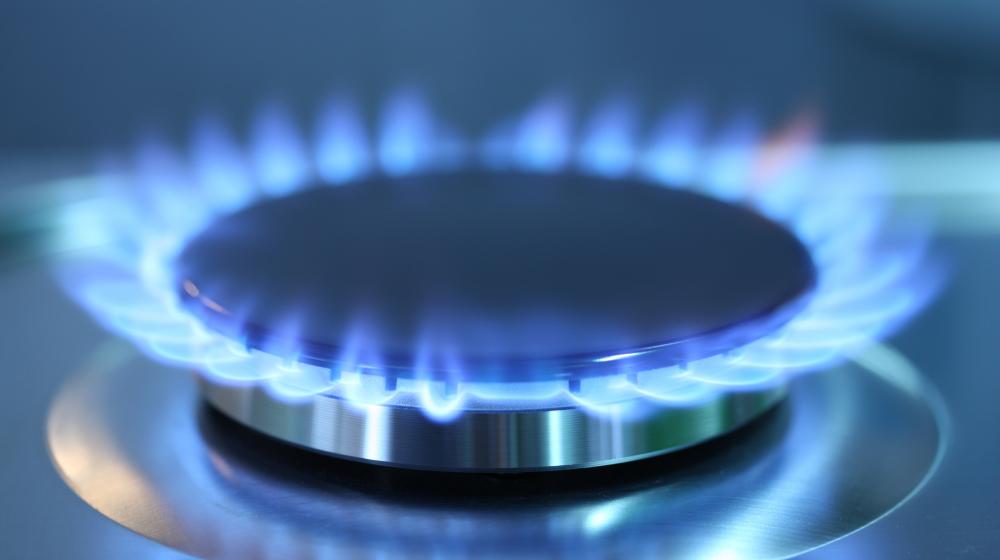 Hydraulic Fracturing & Water Stress
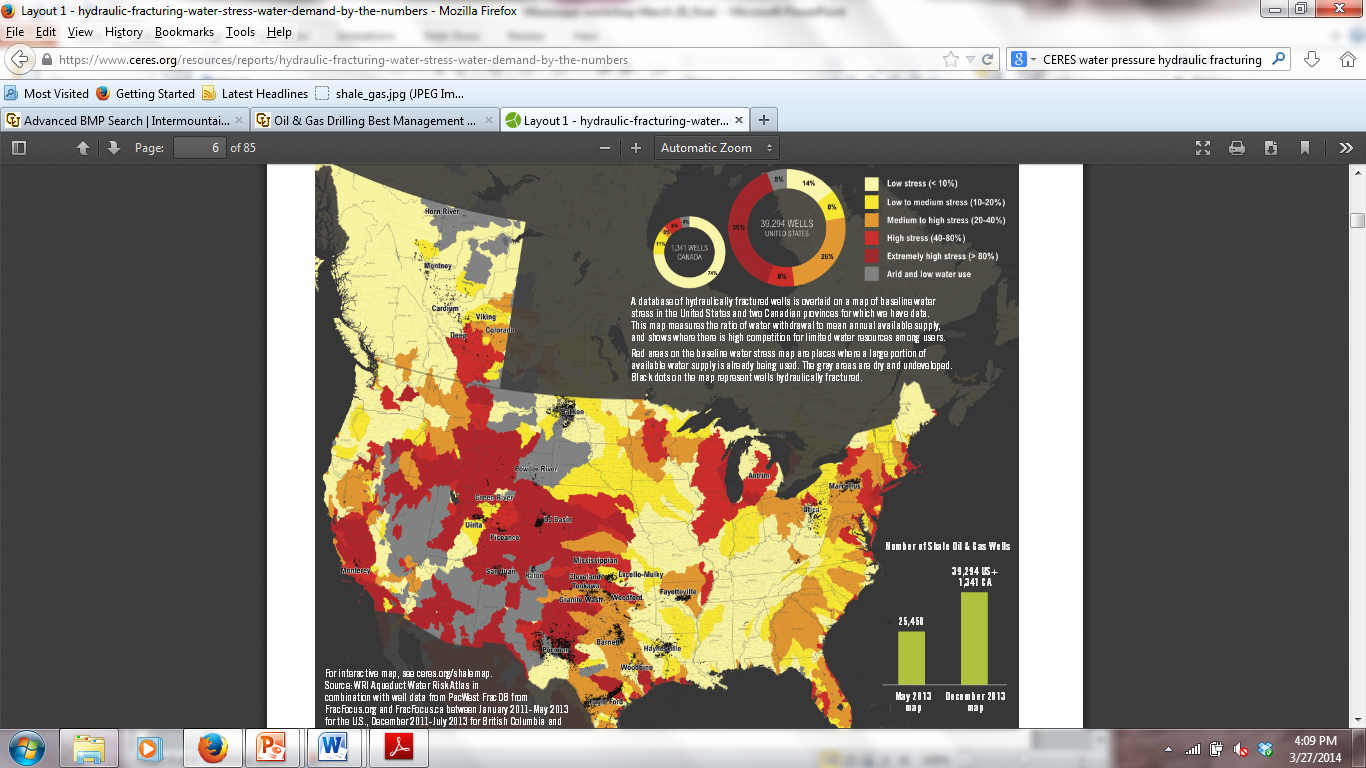 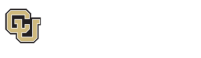 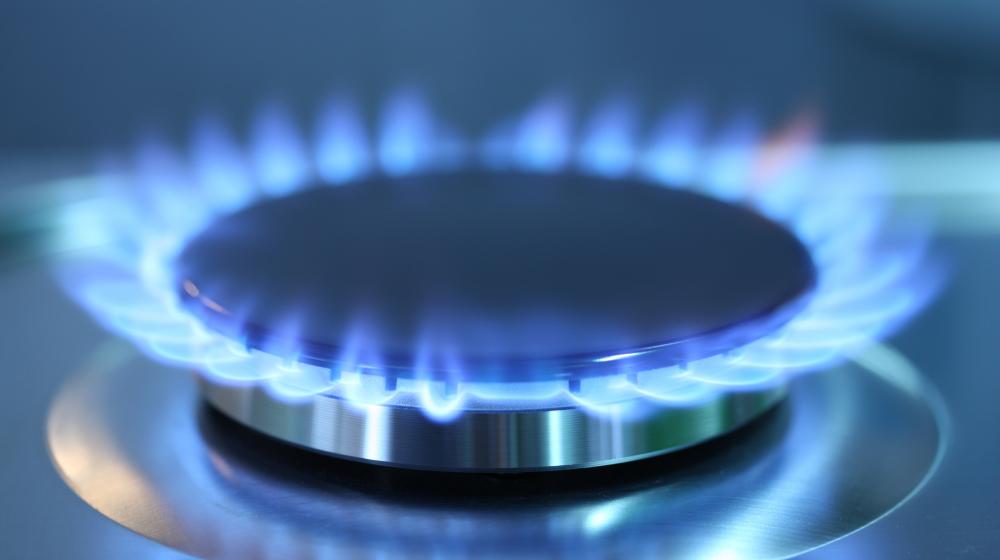 Water Quality Database
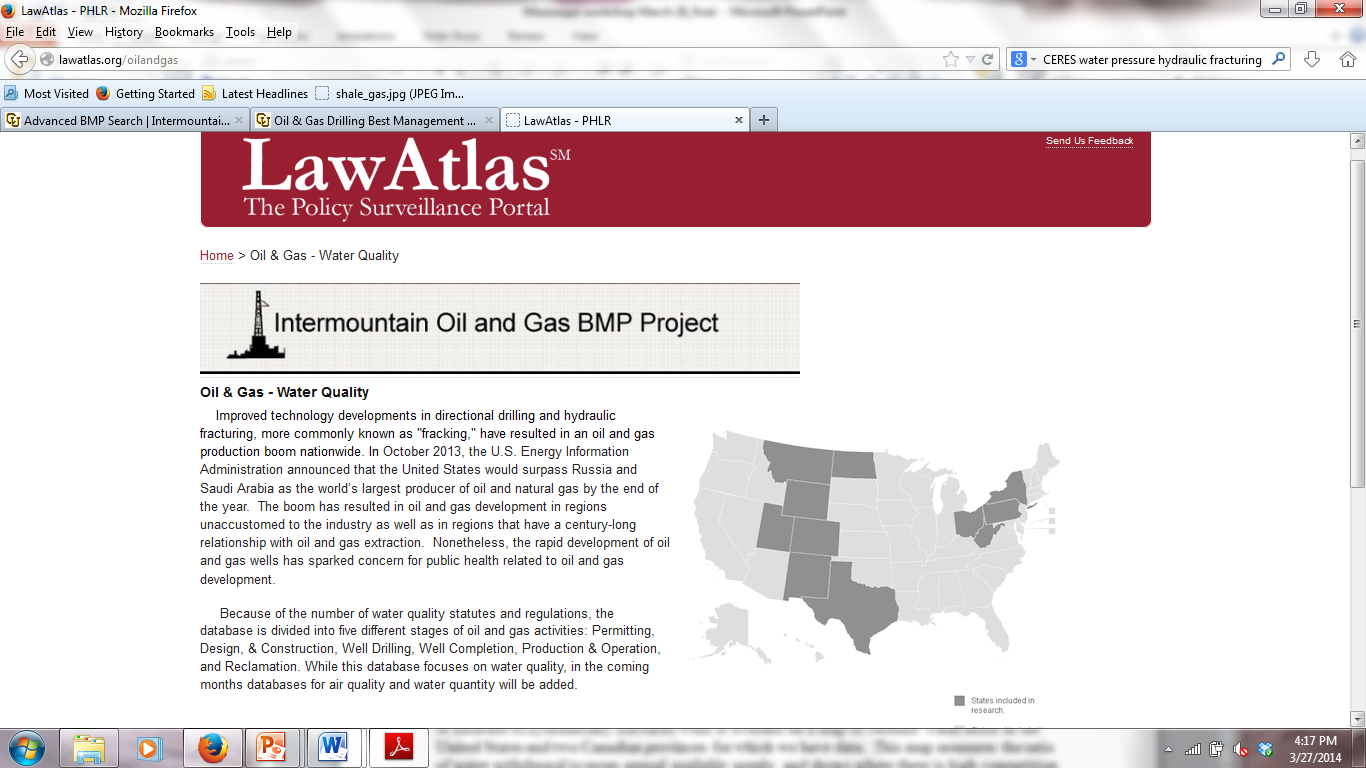 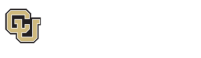 [Speaker Notes: Public Health Law Research – Temple University – Robert Woods Johnson Foundation]
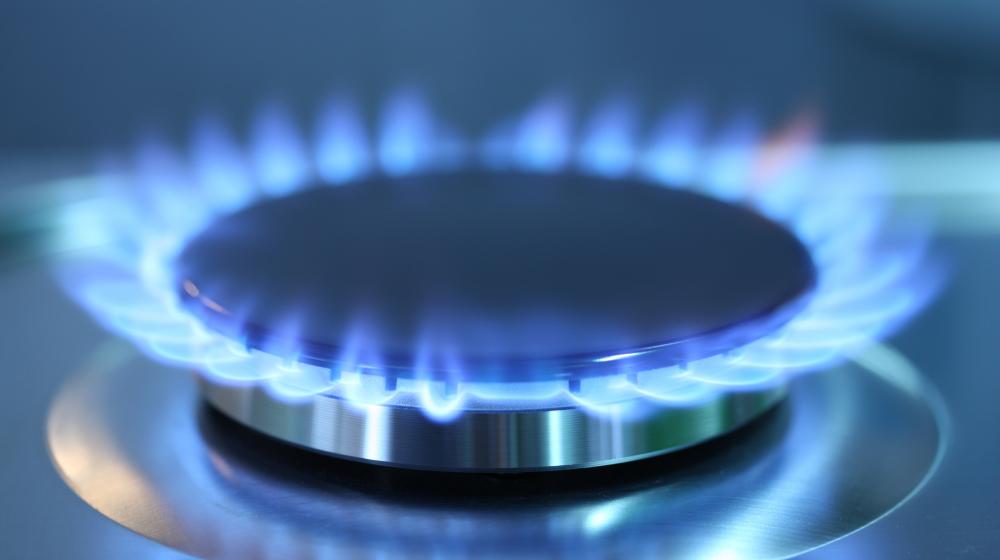 Technology Integration Program: Objective
Project Objective
Produce and make publicly available, a searchable database of laws and regulations pertaining to shale oil and shale gas.
Water Quality (completed)
Water Quantity (June 2014)
Air Quality (Fall 2014)
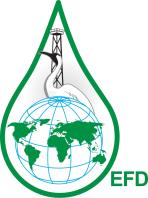 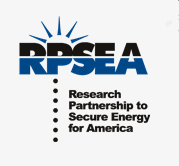 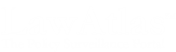 [Speaker Notes: Improved technology developments in directional drilling and hydraulic fracturing have resulted in a boom of oil and gas production nationwide. In fact, in October 2013, the U.S. Energy Information Administration announced that the United States would surpass Russia and Saudi Arabia as the world’s largest producer of oil and natural gas by the end of the year.  The boom has resulted in oil and gas development in regions unaccustomed to the industry as well as in regions that have a century-long relationship with oil and gas extraction.  However, directional drilling and hydraulic fracturing technologies pose potential water quality risks in regions where oil and gas activities are occurring through wastewater discharges, hydraulic fracturing fluid spills, improper casing/cementing, and other accidental spills. Rapid development of oil and gas wells, particularly in urban and suburban areas, coupled with the practice of hydraulic fracturing has sparked concern for water quality and an interest in laws designed to protect water quality.

We envision the water quality page as a resource that policymakers, local governments, regulated entities, and concerned citizens can use to inform themselves about the scope of laws and regulations of water quality issues arising from both conventional and unconventional oil and gas development.]
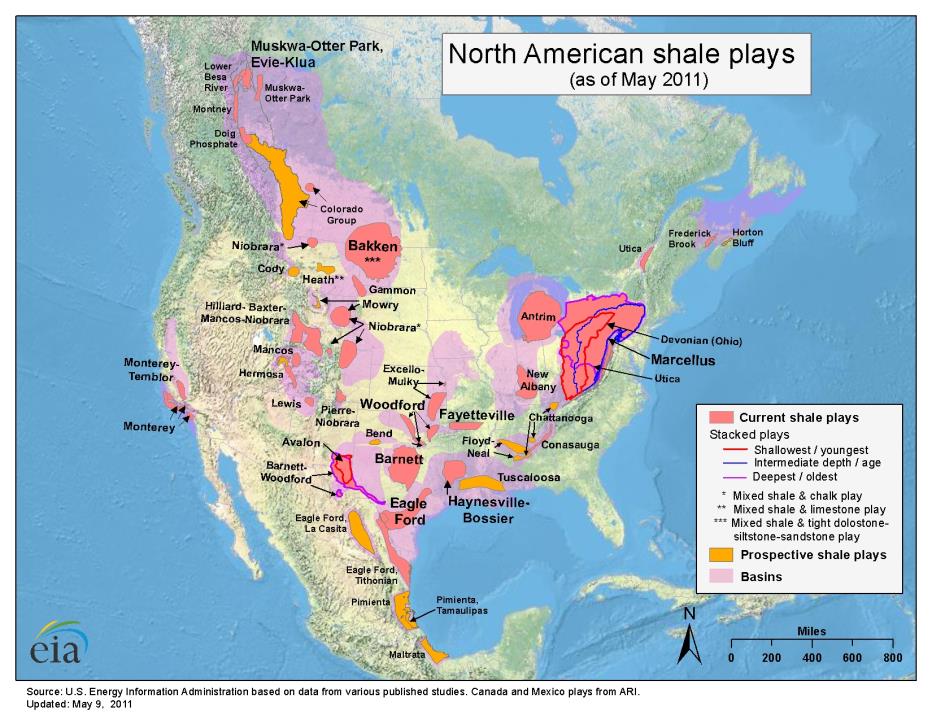 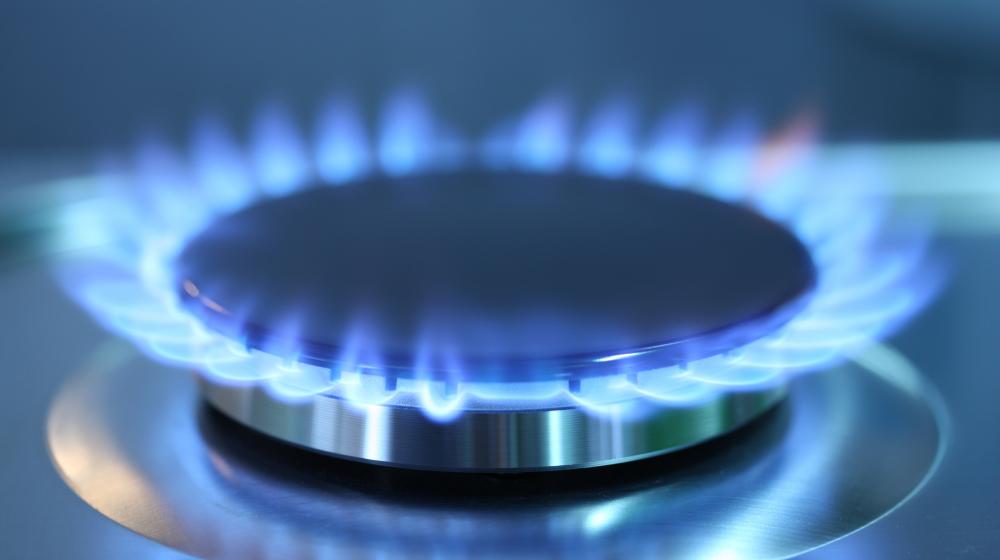 Technology Integration Program: Objective
Project Results (ongoing)
Comparative water quality database
www.lawatlas.org/oilandgas
Contains more than 1100 legal citations in five categories:
Permitting, Design, & Construction
Well Drilling
Well Completion
Production & Operation
Reclamation
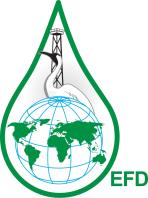 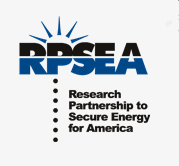 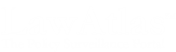 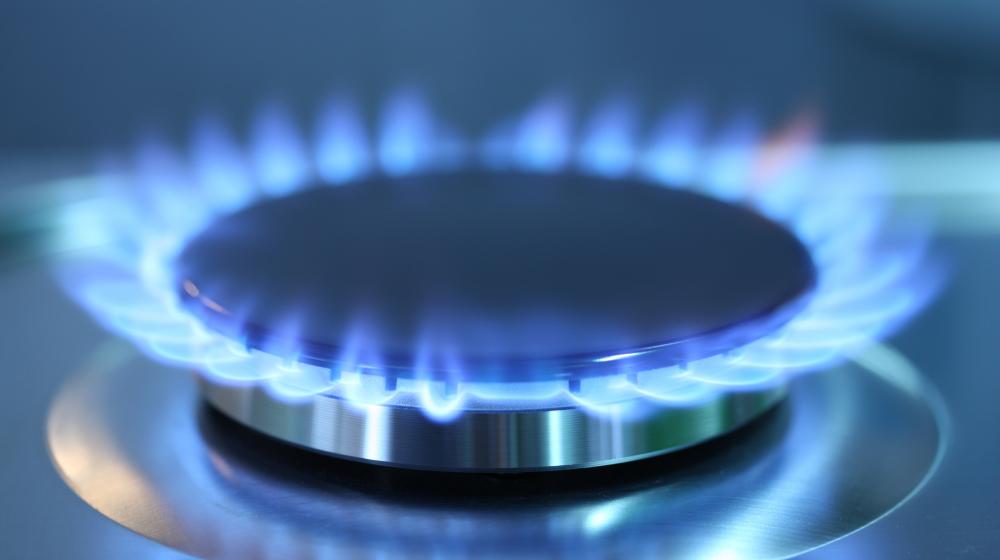 Water Quality – LawAtlas Database
Texas – Eagle Ford, Barnett 
New York – Marcellus 
Pennsylvania – Marcellus 
Ohio – Marcellus
West Virginia – Marcellus
Colorado – Piceance, Niobrara 
North Dakota – Bakken 
Montana – Bakken 
New Mexico – San Juan, Permian
Wyoming – Greater Green River, Powder River Basin
Utah – Mancos, Uinta
Current
Next
Water Quantity (June 2014)
Air Quality  (September 2014)
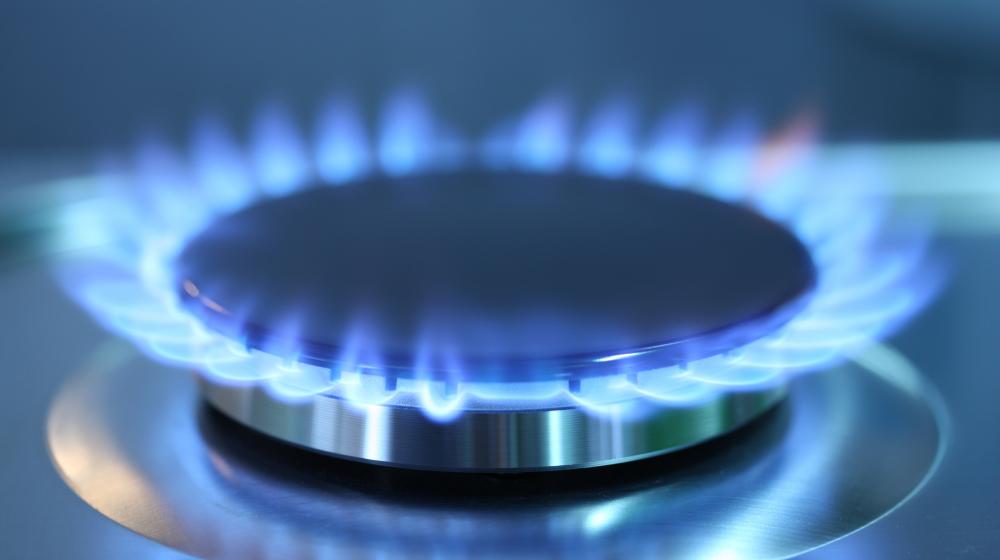 LawAtlas Database
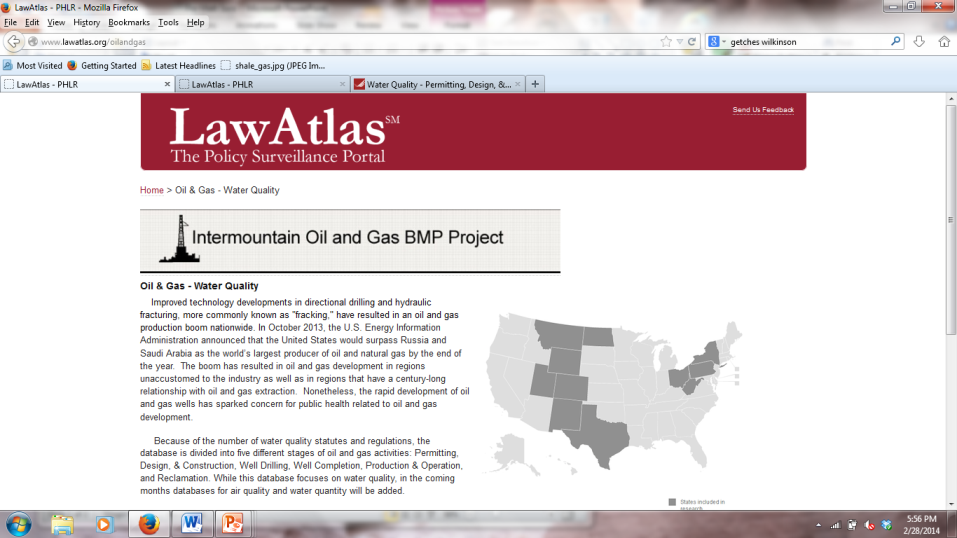 [Speaker Notes: Roll out Dec. 2-6.
Water Quality - Permitting, Design, & Construction
Water Quality - Well Drilling
Water Quality - Well Completion
Water Quality - Production & Operation
Water Quality - Reclamation]
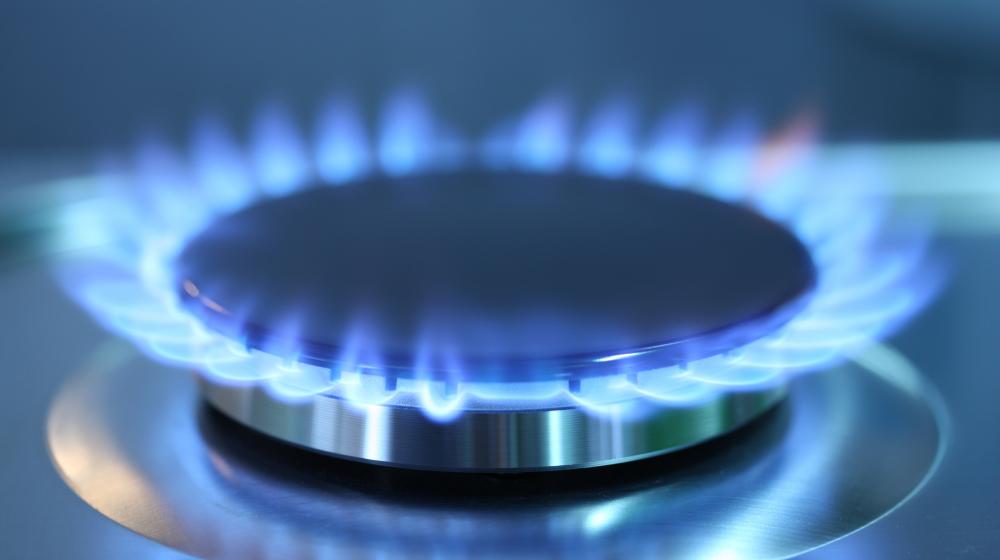 Natural Gas Research and Resources at CU Boulder
For more information
Browse the websites at www.oilandgasbmps.org and www.lawatlas.org/oilandgas 

Contact Matt Samelson
matthewsamelson@gmail.com   
303-519-5769
for questions related to the comparative database. 

Contact Kathryn Mutz  
Kathryn.Mutz@colorado.edu  
303-492-1293  
for questions related to the BMP project.
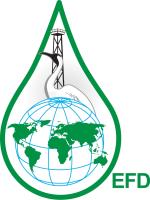 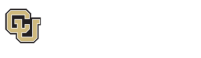